Human Body Trivia
What is the heaviest organ in the human body?
A.Brain
B. Kidney
C. Skin
Skin
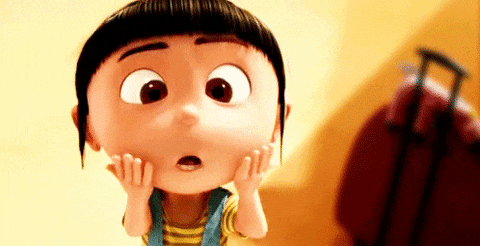 Skin can weigh up to 11 pounds
What is the longest bone in the human body?
A.Clavicle
B. Femur
C. Spine
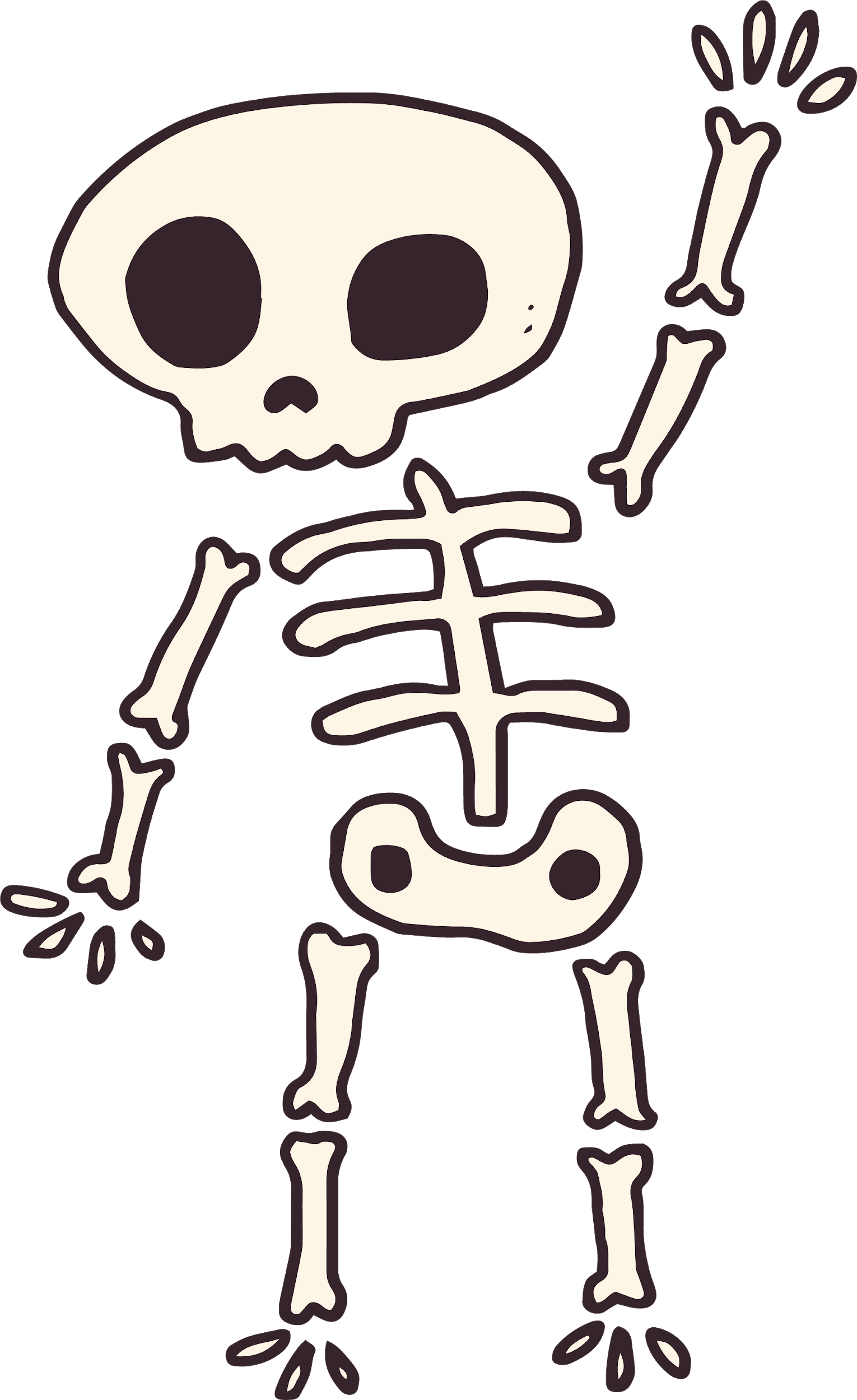 Femur
The average adult femur is about 19in long, but this varies depending on how tall someone is
What type of joint do you have in your thumb?
A.Hinge
B. Ball and Socket
C. Saddle
Saddle
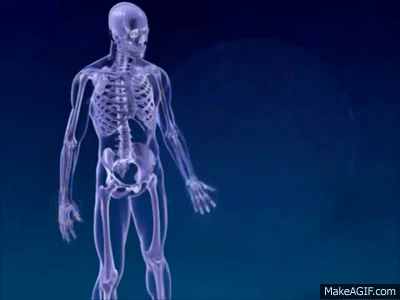 Your thumb is the only saddle joint in your body, it moves back and forth as well as side to side
What part of your body makes new blood cells?
A.Bones
B. Heart
C. Liver
Bones
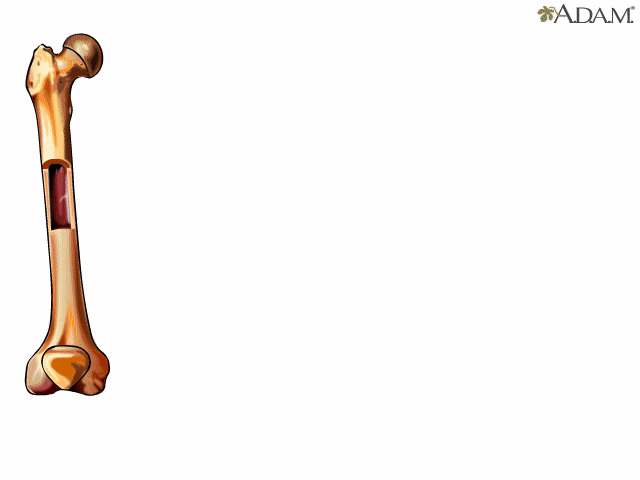 New blood cells are made in your bone marrow
How many bones are there in the adult human body?
A.24
B. 188
C. 206
206 Bones
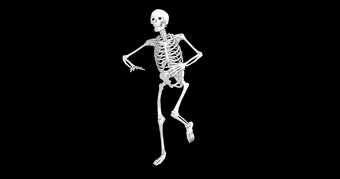 Your are born with about 350 bones but they fuse together as you grow
Where in the body does most of digestion take place?
A.Small Intestine
B. Mouth
C. Big Toe
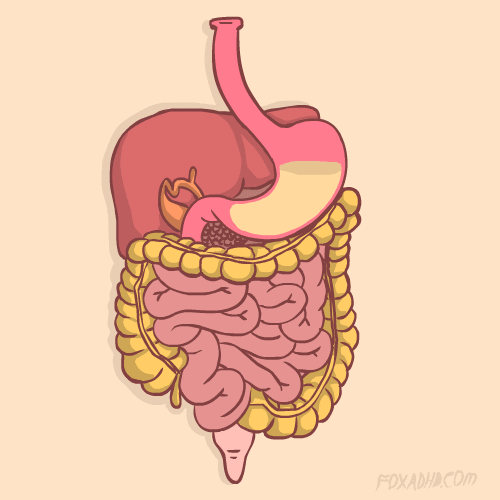 Small Intestine
The small intestine is very long, food can spend several hours traveling through it
What connects muscles to bones?
A.Tendons
B. Skin
C. Cartilage
Tendons
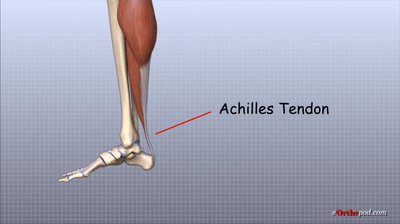 Tendons are strong and stretchy
Cartilage covers the ends of bones and keeps them from rubbing together
Which of these muscles is the strongest?
A.Gluteus Maximus
B. Jaw muscle
C. Hamstring
Jaw Muscle
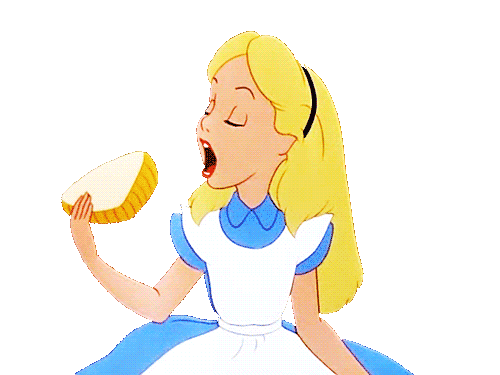 Your jaws can exert almost 200lb of force!
Your gluteus maximus is the largest muscle but not the strongest
Where is the smallest bone found in your body?
A.Hand
B. Foot
C. Ear
Ear
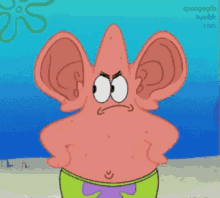 Called the stirrup (stapes)- it helps you hear
How many teeth does the average adult have?
A.32
B. 50
C. 16
32 teeth
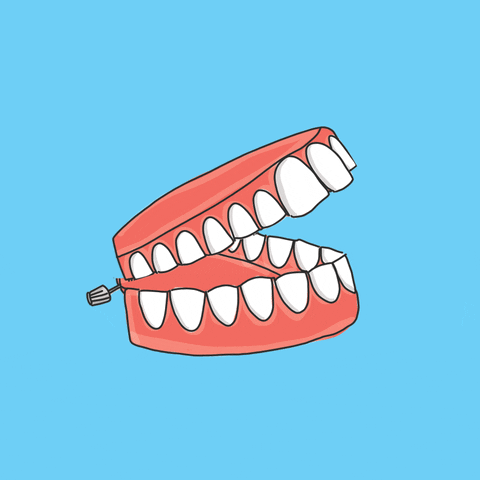 Children have about 20 baby teeth but adults have a full set of 32
About how many hairs do most people lose every day?
5 strands
B. 20 strands
C. 75 strands
75 strands
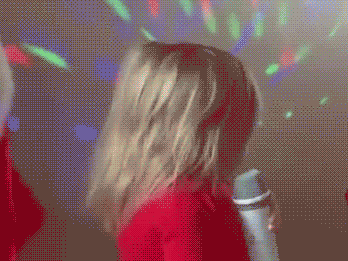 Women also tend to shed more hair daily than men
Which is the most common eye color?
Blue
B. Green
C. Brown
Brown eyes
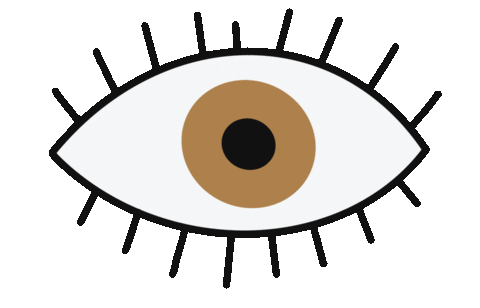 The second most common eye color is blue
How fast does air rush out of your nose when you sneeze?
Up to 10 mph
B. Up to 25 mph
C. Up to 100 mph
Up to 100 mph
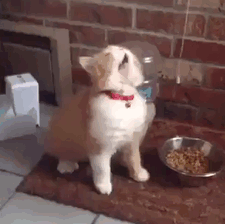 That’s faster than a car drives on the highway!
When is your sense of smell the strongest?
Evening
B. Afternoon
C. Morning
Evening
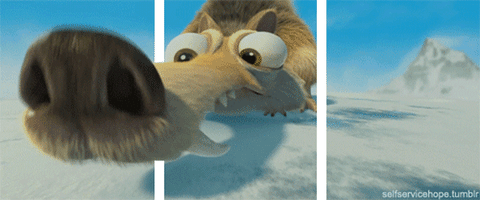 Your sense of smell is affected by your circadian rhythm or sleep cycle
How many muscles do you use when you talk?
45
B. 72
C. 127
72 muscles
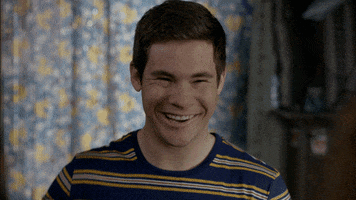 You use 43 muscles to frown and 17 muscles to smile
How many breaths does the average person take each day?
55
B. 750
C. 25,000
25,000 Breaths
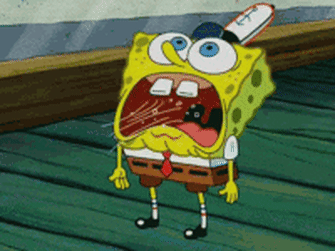 Your breathing rate increases when you start to type
Is your funny bone really a bone?
Yes
B. No
No
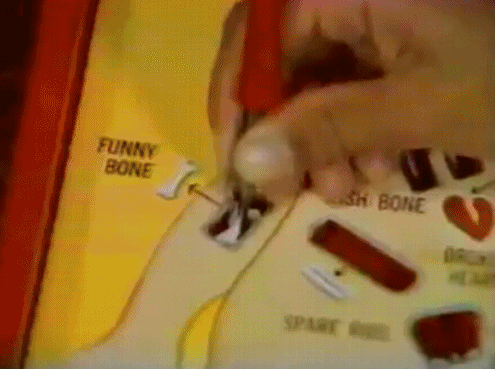 Your funny bone is really a nerve, named for that tingly feeling you get when you hit your elbow
Fingernails on your dominant hand grow faster: true or false?
True
B. False
True
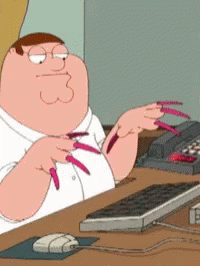 Fingernails on your dominant hand grow faster- most likely due to increased blood flow
Which is the most commonly broken bone?
Collarbone
B. Pinky Finger
C. Little Toe
Collarbone
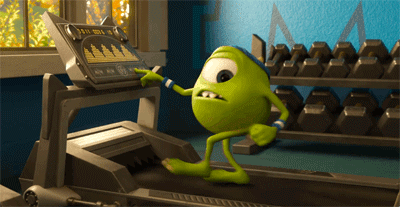 Because of its location, many collarbones are broken as a result of falling
If you stretched out your digestive tract, how long would it be?
Baseball Bat
B. 2 cars
C. A train
2 cars
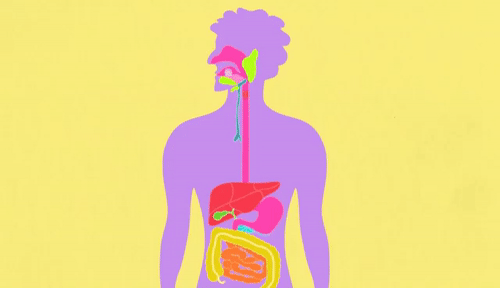 And it still fits inside your body!
Most of the dust in your home is made of human skin: true or false?
True
False
False
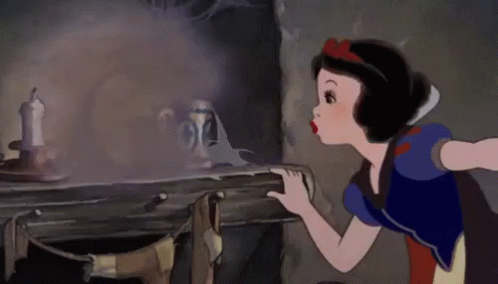 Dust is made up of lots of different things including animal dander, insect waste, and dirt.